MSQHA 20th Awards Banquet
Friday May 5th, 2023
at CWQHA Show
Grant Co Fairgrounds
Moses Lake, WA
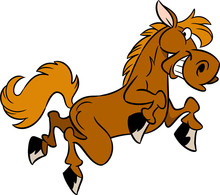 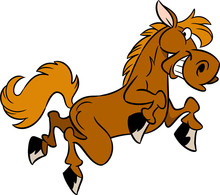 Silent Auction: Will be set-up as soon as the show is over Friday in the Harwood
Each barn should send a few people to help setup as soon as show is over.
Center Piece Auction: Each barn should bring two or more to arena by 5PM
Dessert Auction: Each barn please bring 2 desserts to be live auctioned at the end of dinner to be enjoyed at that time.
Dinner: In Harwood Arena, BYOB Cocktails at 5:30 PM or 30 mins after last class
if later, Dinner served about 6:30 PM or an hour after last class, 
Awards: about 7:00 PM or 11/2 hours after last class.
Cash, Checks & Credit Cards will be accepted for dinners and auctions.
Dinner Provided by Top Gun Catering, Salad, Entre, Potatoes,
Choice of: Prime Rib, or Salmon    $40   
Child dinner (12 & under only)      $15
There will be no extra dinners, all must be pre-ordered & pre-paid
Name __________________________________________________________ Number in  Group______
Guest(s)____________________________Food Choice____________________________     # ________
________________________________________FC_________________________________#________
________________________________________FC_________________________________#________
________________________________________FC_________________________________#________
ALL MEAL ORDERS MUST BE PRE PAID BY 4/25/21 	   CHECKS AND CARDS WILL NOT BE PEOCESSED BEFORE May 1              Total_________
Send Check, Money order, or Card info to: Susan Clary, 25438 Northridge dr. Lewiston, ID 83501, or 
email to sclary560@gmail.com
Name_________________________________________________________________________________
Card #___________________________________Exp Date _______ CVV_______________ Zip___________
Signature_________________________________________ Phone #_______________________________